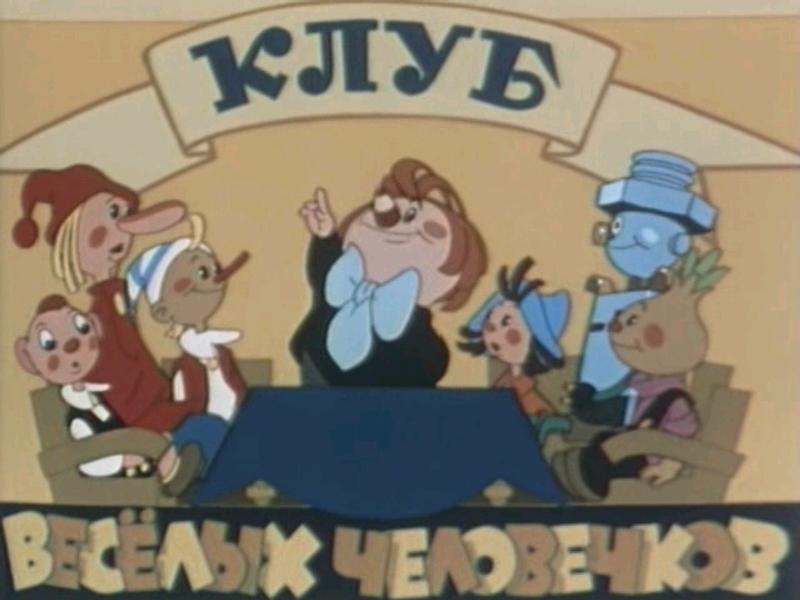 Точки и линии
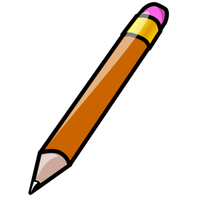 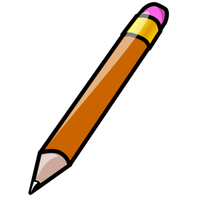 А
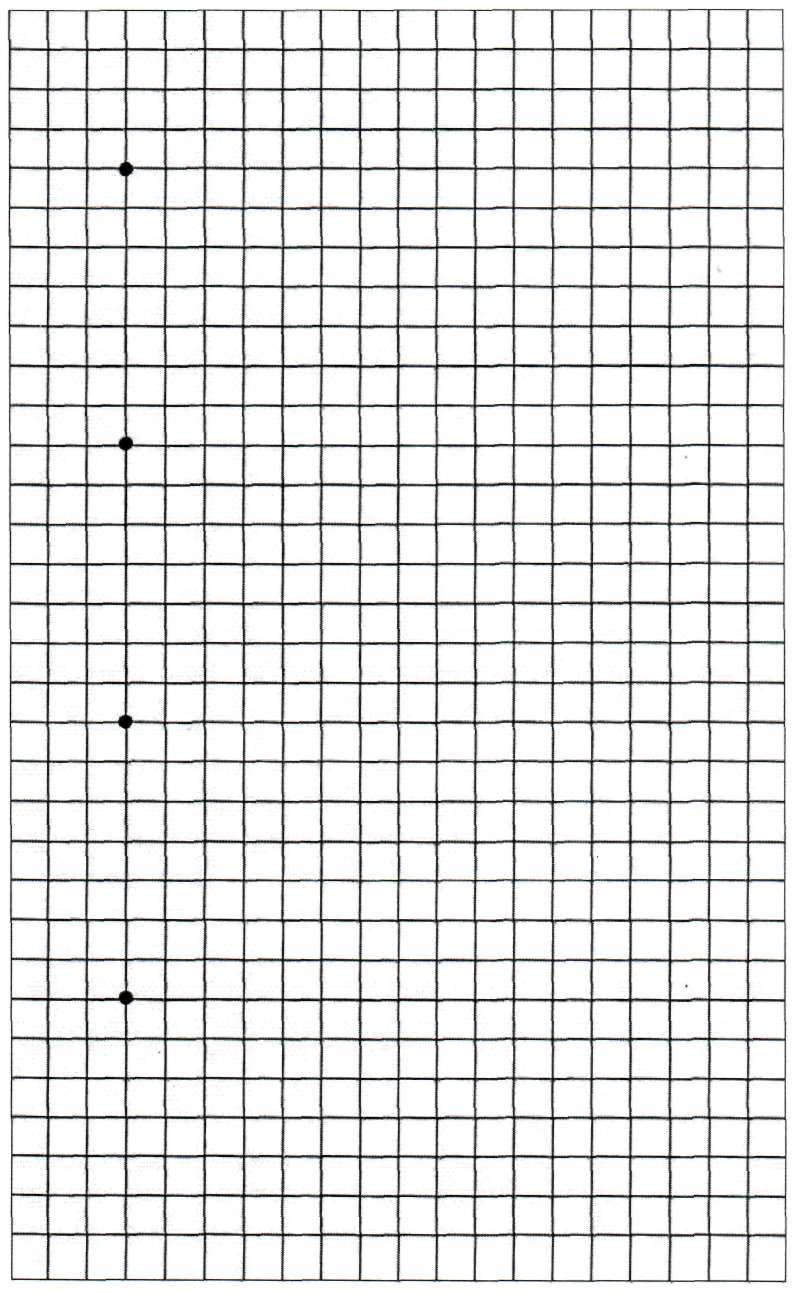 Б
Е
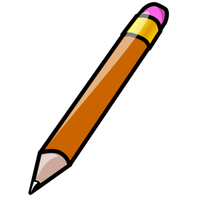 А
В
Д
М
Б
Е
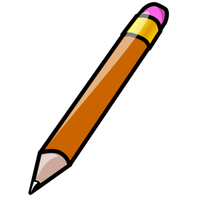 к
В
А
Д
М
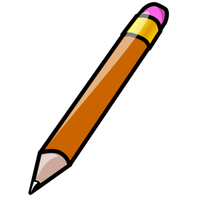 Е
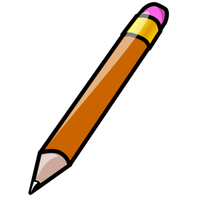 А
М
Замкнутые
Е
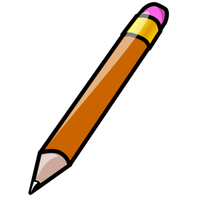 А
М
Б
Е
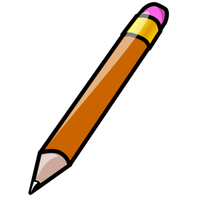 А
В
Д
М
Незамкнутые
Б
Е
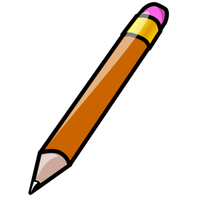 А
В
Д
М